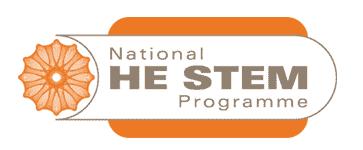 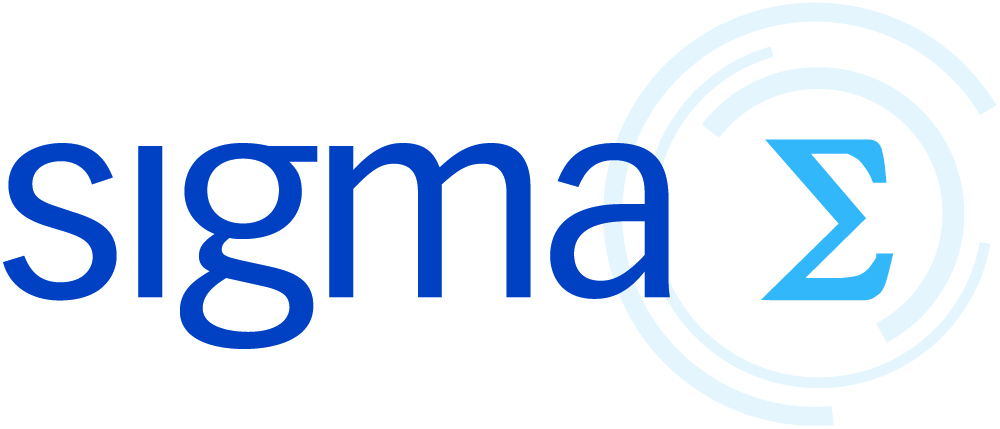 Do’s and Don’ts
Do’s and don’ts: Consider:
Prior to working in the Centre (Preparation!)

	Identify things you should, and should not do.
Prior to working in Centre
Identify the academic member of staff responsible
Identify the resources available to you for use with students
Identify your potential audience and be clear about your contribution
Familiarise yourself with the surroundings
Ensure you have all materials and resources you need
Do’s and don’ts: Consider:
During a drop in session

	Identify things you should, and should not do.
During a drop in session
Welcome the student
Understand their background and mathematical needs
Spread your time evenly - consider how you might use tasks
Be positive and supportive – never critical or demeaning
It is ok not to always know!
Be wary of assessed coursework!
During a drop in session
Remember, students aren’t necessarily like you
Maintain a professional relationship
Don’t ‘tell’ straight away – encourage the student to think and engage
Identify what the student knows and adapt accordingly
Listen, question and only then explain
Direct to other material – encourage the student to learn for themselves
During a drop in session
Ensure the students leave on a positive note
Either they believe their problem is solved, or at least they have started on a journey
Encourage them to return if necessary
Encourage them to put in effort between visits
Encourage them to access other resources and become independent learners